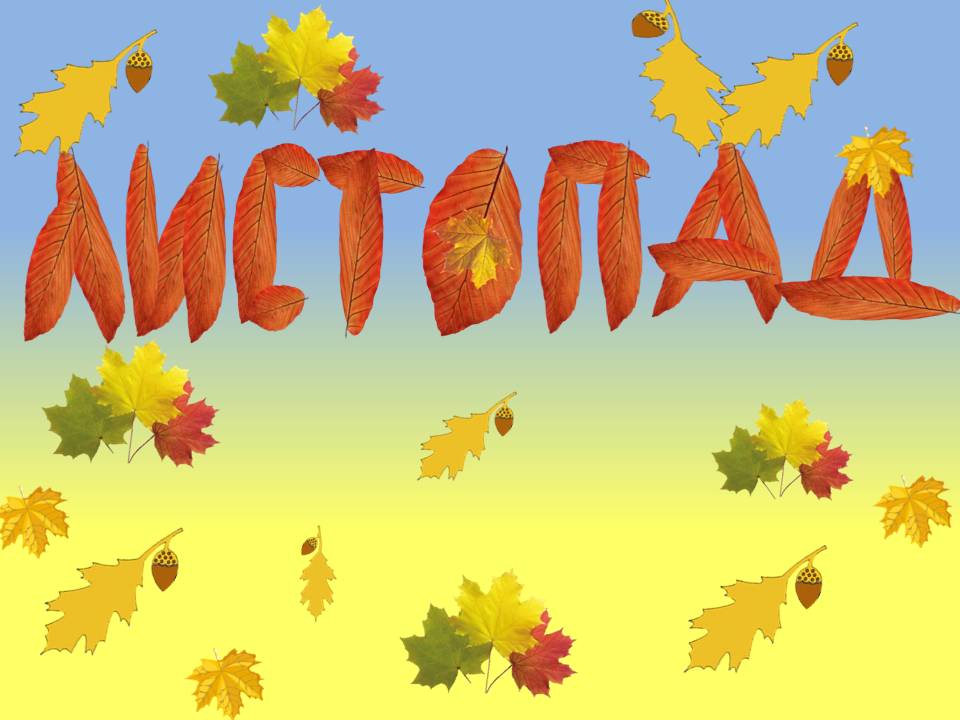 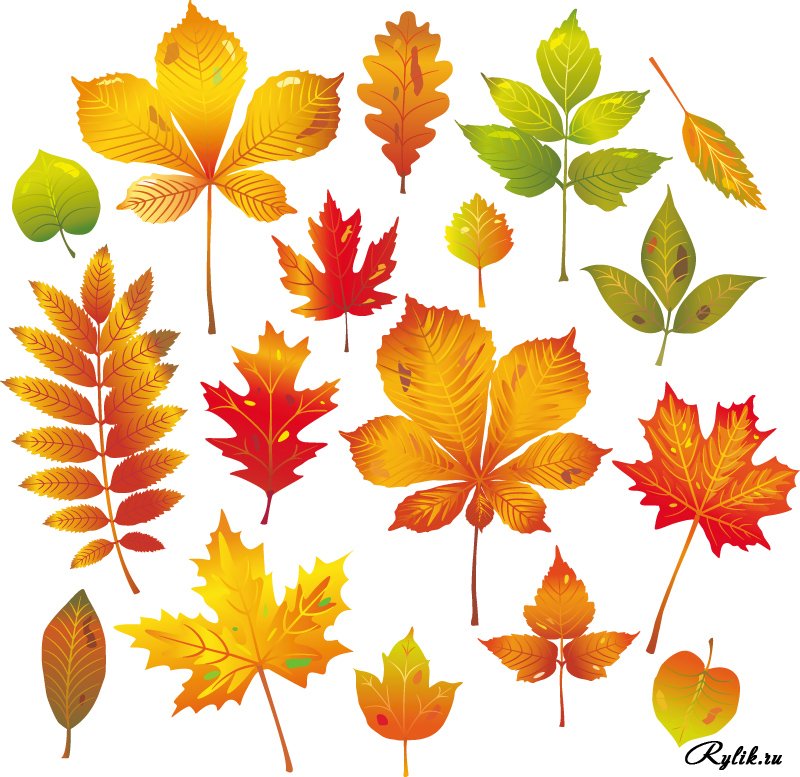 Листопад.
	Осенью падают желтые листья с деревьев. Они -сигналы засухи. Корни забирают из земли воду и подают дереву. Листья её испаряют. Если воды мало, листья опадают.
	Но ведь осенью часто идут дожди. Какая может быть засуха? Неужели дереву не_хватает воды?
	Воды-то много, да взять ее дерево не может. Осенняя земля холодная, а холодную воду не всасывают корневые волоски. Вот и начинается листопад.
                                                                                                         (По Н. Надеждиной.)
Стиль речи
Официально-деловой
Точная передача
деловой
информации
Разговорный
Обмен мыслями, 
впечатлениями, 
общение
Научный
Сообщение, 
Передача
научной информации
Публицистический
Сообщение,
воздействие на 
слушателей или читателей
Художественный
Воздействие на мысли и чувства
Тип речи
Описание
описание предмета, человека (его характеристика)
описание места
описание состояния окружающей среды
Повествование — это тип речи, при помощи которого рассказывается о каких-либо событиях
Рассуждение — это тип речи, при помощи которого доказывается или объясняется какое-либо положение, мысль
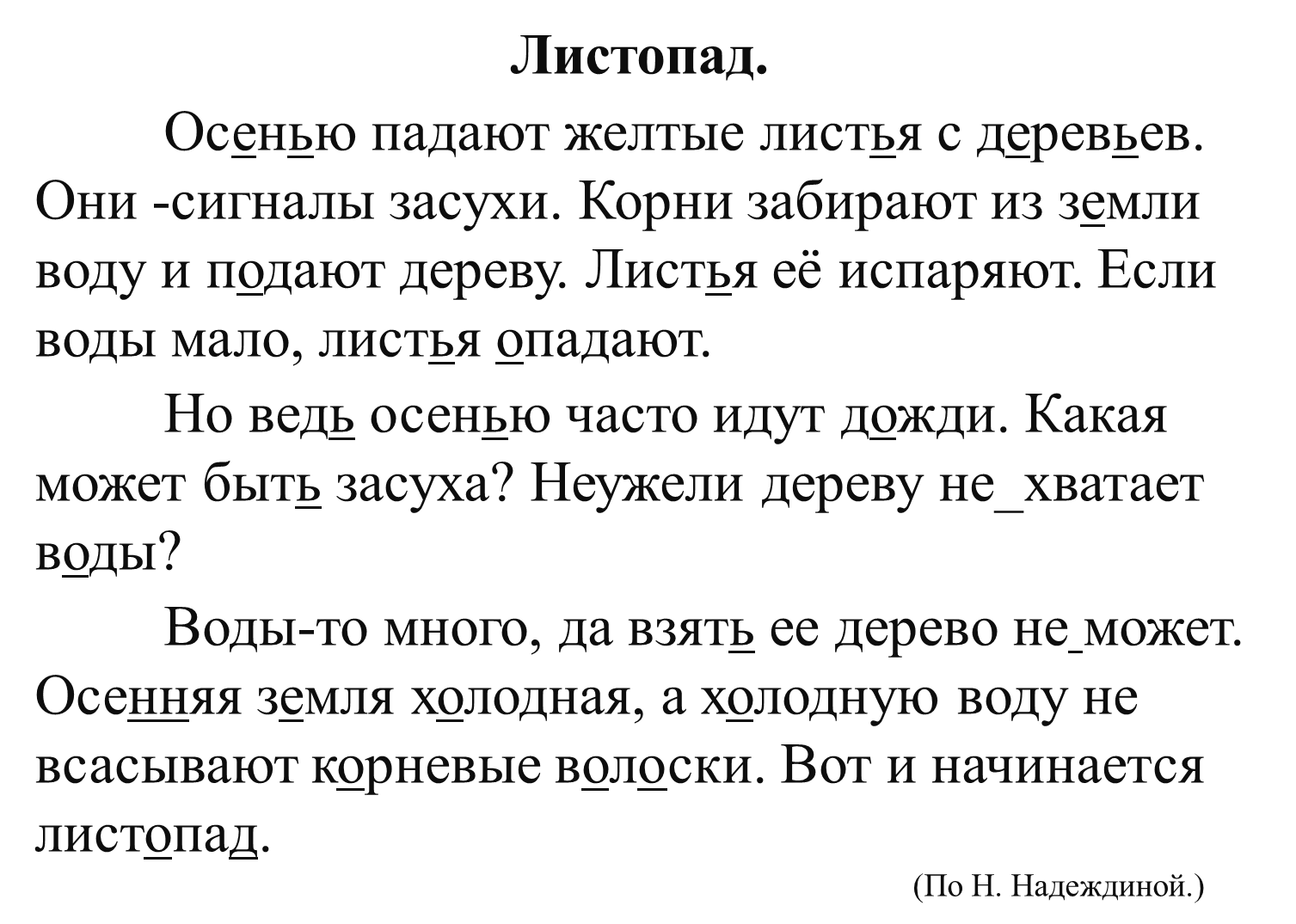 План:
Почему осенью падают листья?
 Засуха осенью
Почему дерево не может взять воду?
Словарно-орфографическая подготовка

 из з_мли, исп_ряют, в_ды,

 оп_дают, д_жди, не хватает
 
_се_яя, х_лодная, к_рневые,

 в_л_ски, лист_я, д_рев_eв,
осен_ю.
Лист + падает
Листопад
из земли, испаряют, виды,
опадают, дожди, не хватает
осенняя, холодная, корневые,
волоски, листья, деревьев,
осенью.
неужели, начинается, листопад